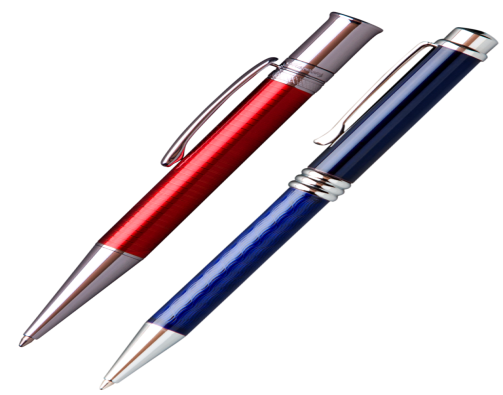 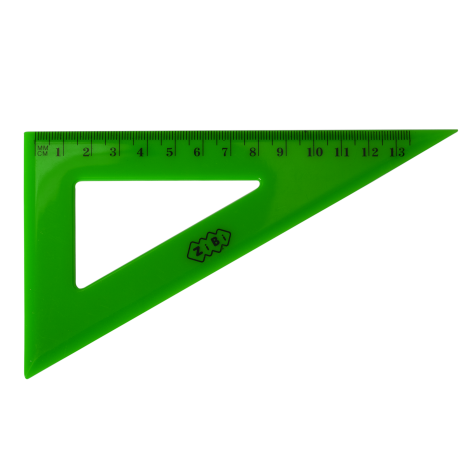 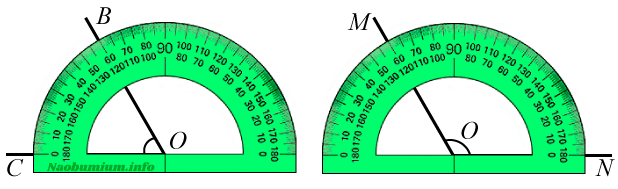 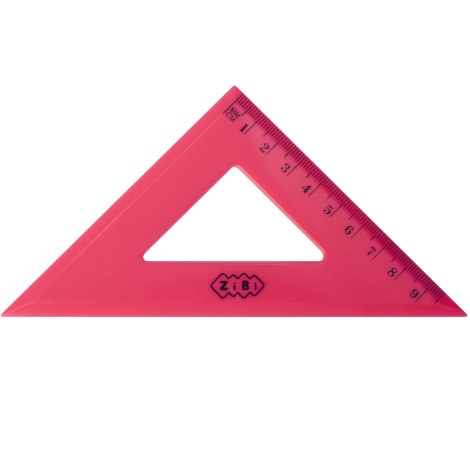 Matematika
2-sinf
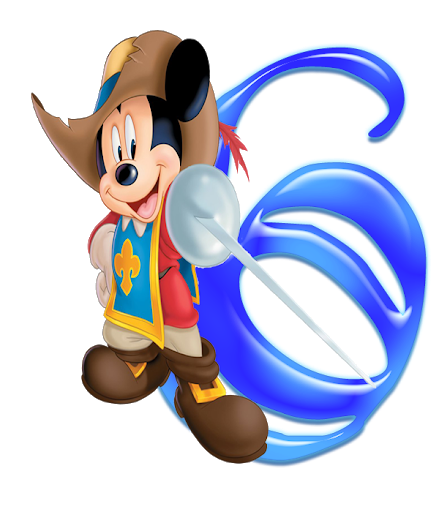 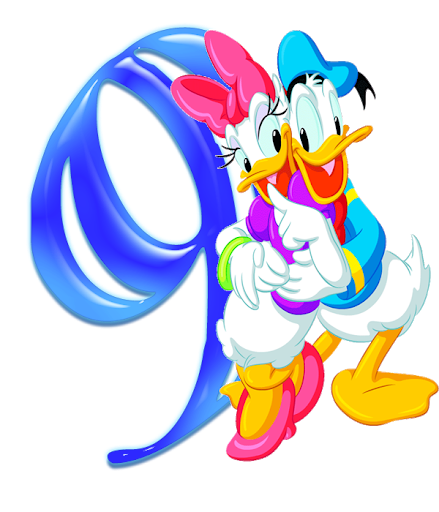 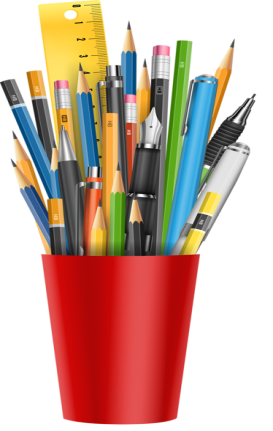 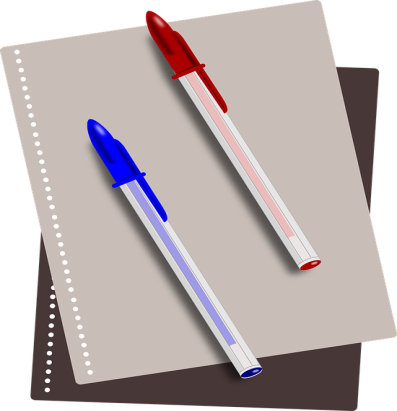 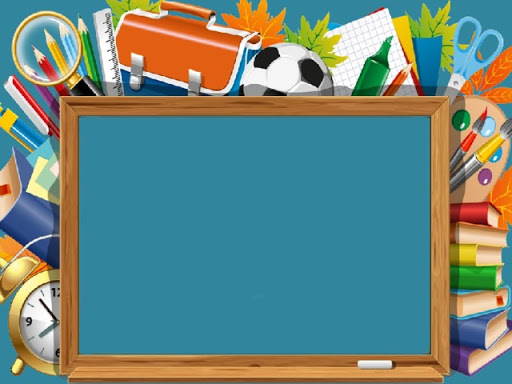 Mavzu: 
Uzunlik o‘lchov 
birligi – millimetr
(24-dars. 114-bet)
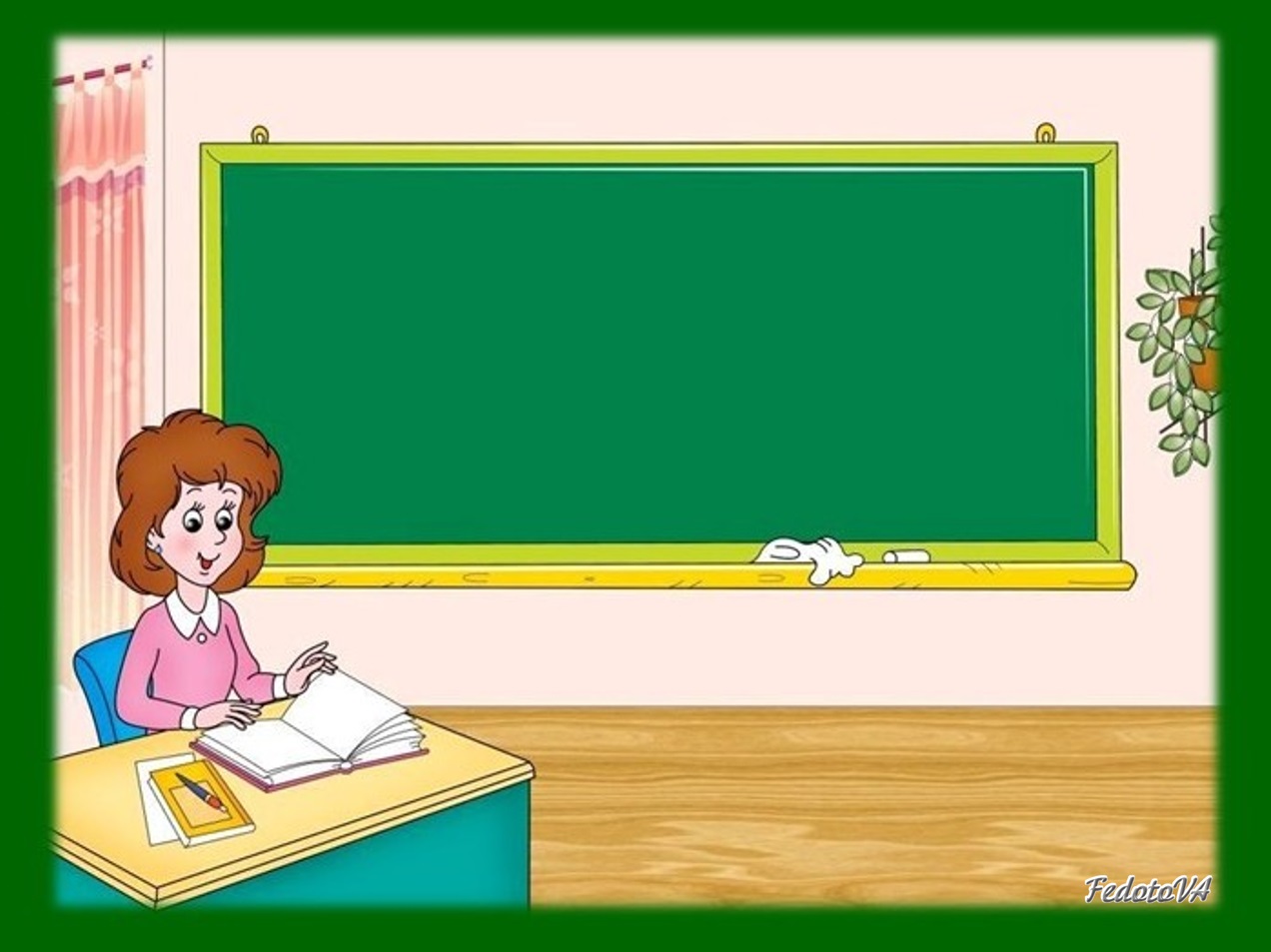 Mustaqil topshiriqni  	tekshirish: 
  113-bet. 5-misol
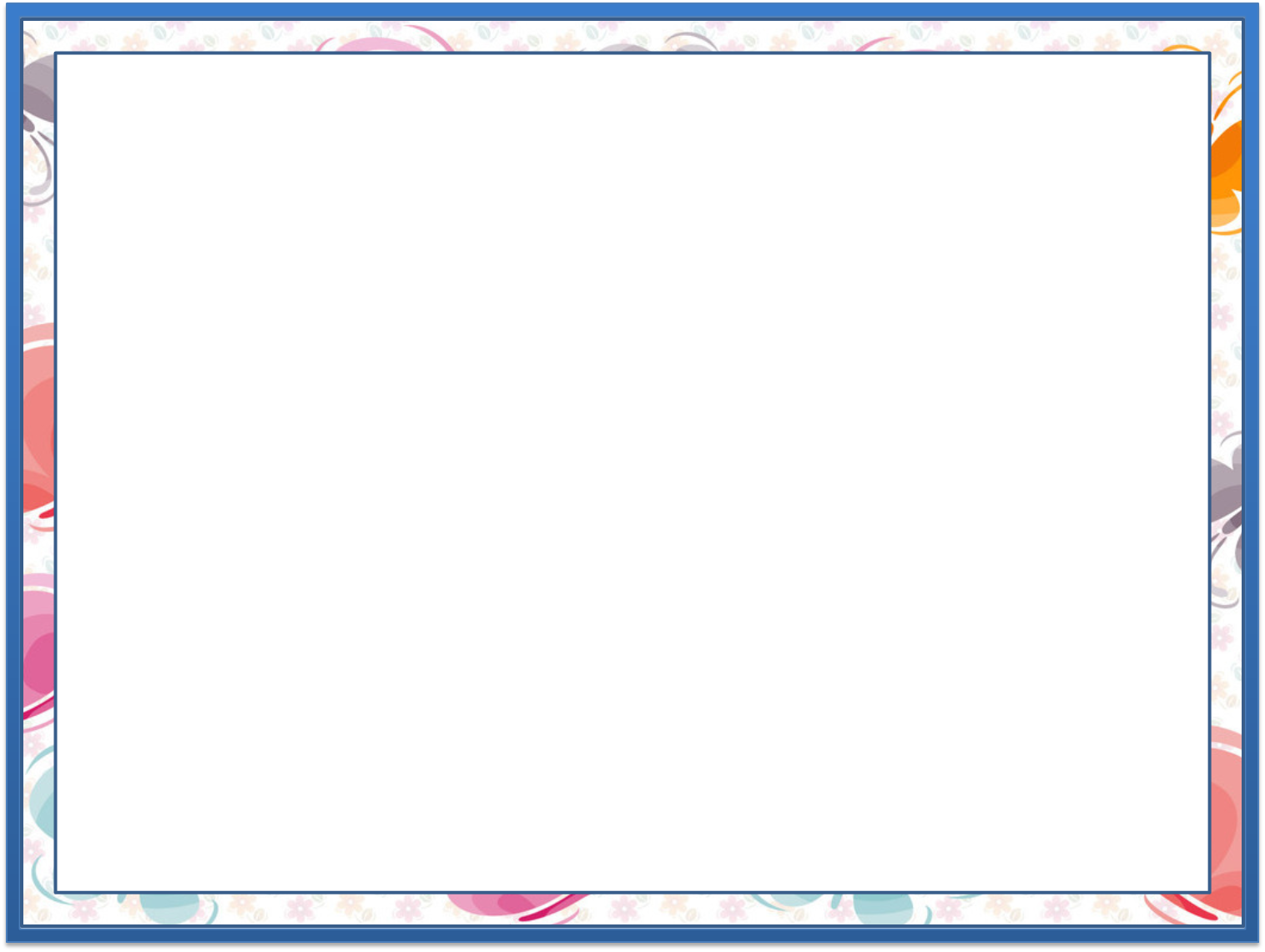 5.
Hisoblaymiz. (113-bet)
1 cm 1 mm =  11 mm
8
1 cm 8 mm =	       mm
1
2 cm 3 mm =	       mm
3
2
4 cm 5 mm =	       mm
4
5
7 cm 8 mm =	       mm
8
7
9
9 cm 4 mm =	       mm
4
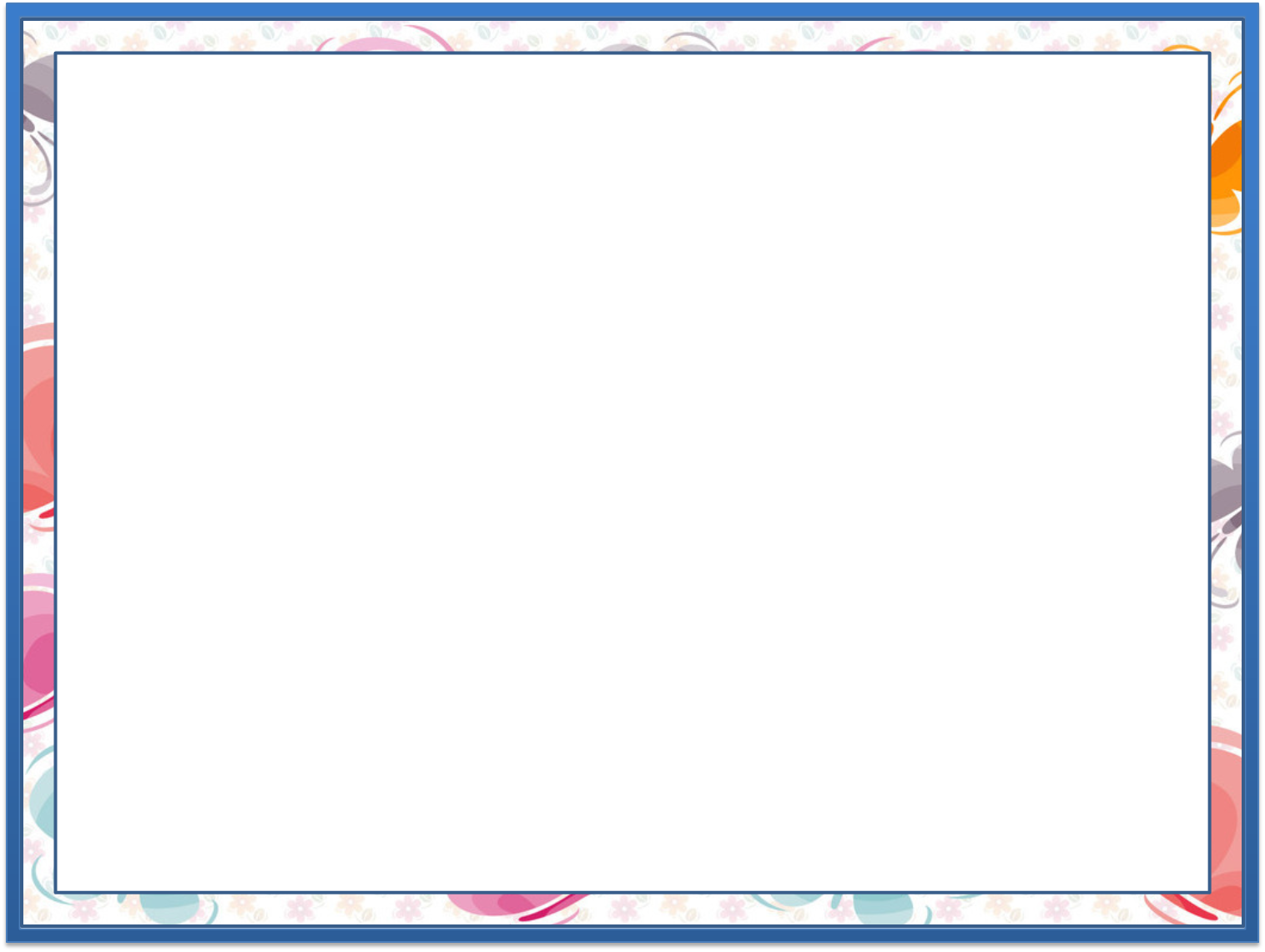 1.
Qalamlarning uzunligini chamalab topamiz. (114-bet)
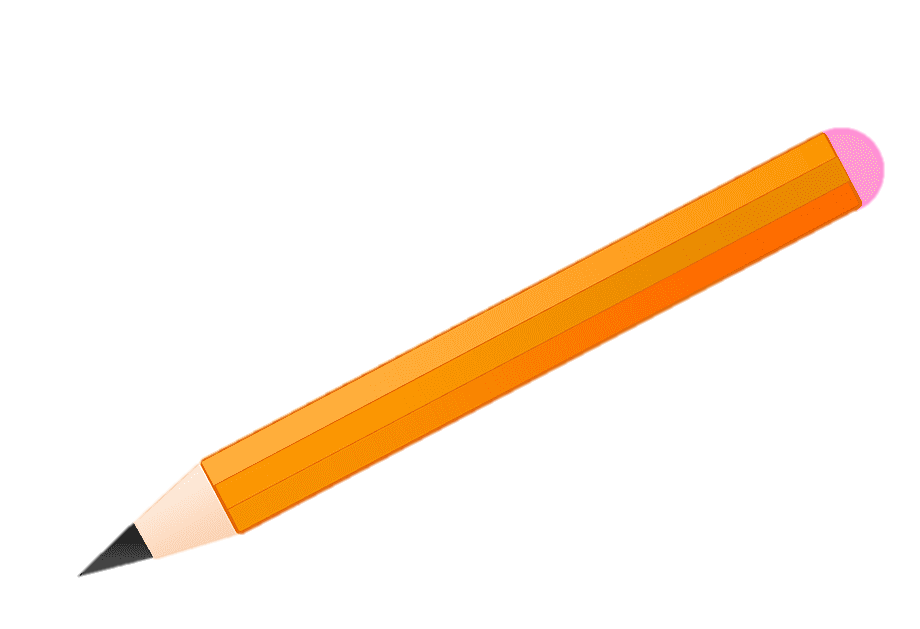 10 cm 5 mm
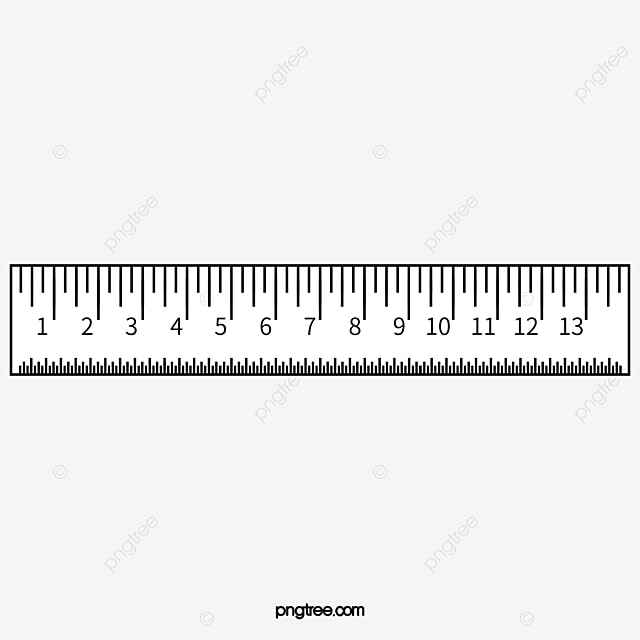 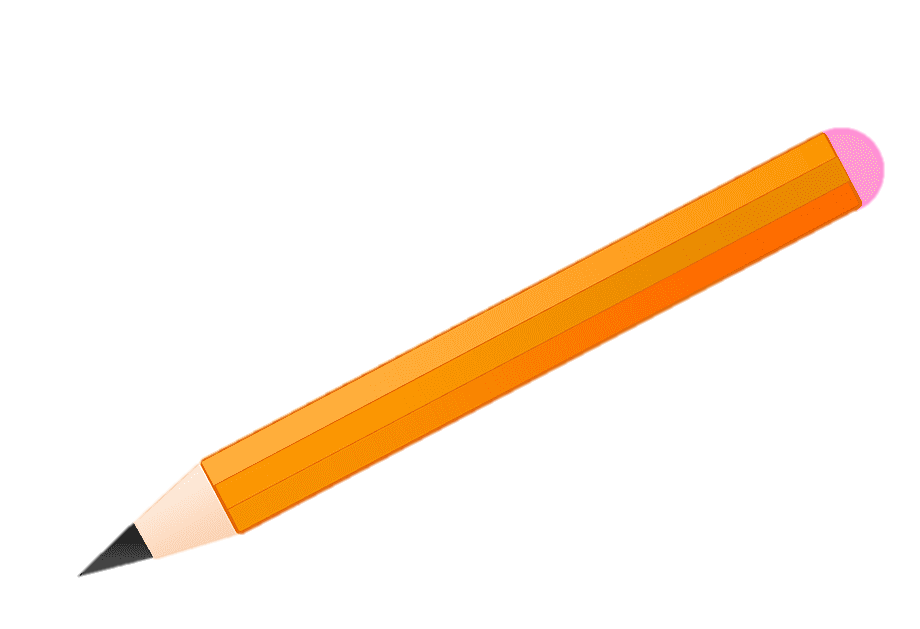 90 mm
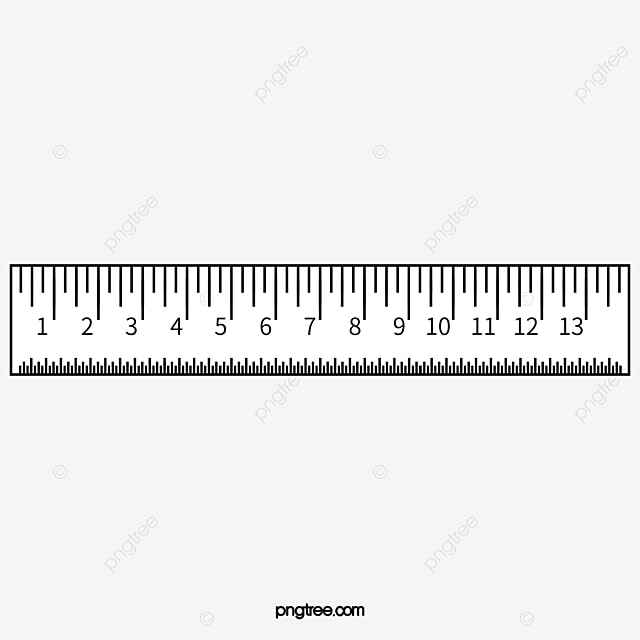 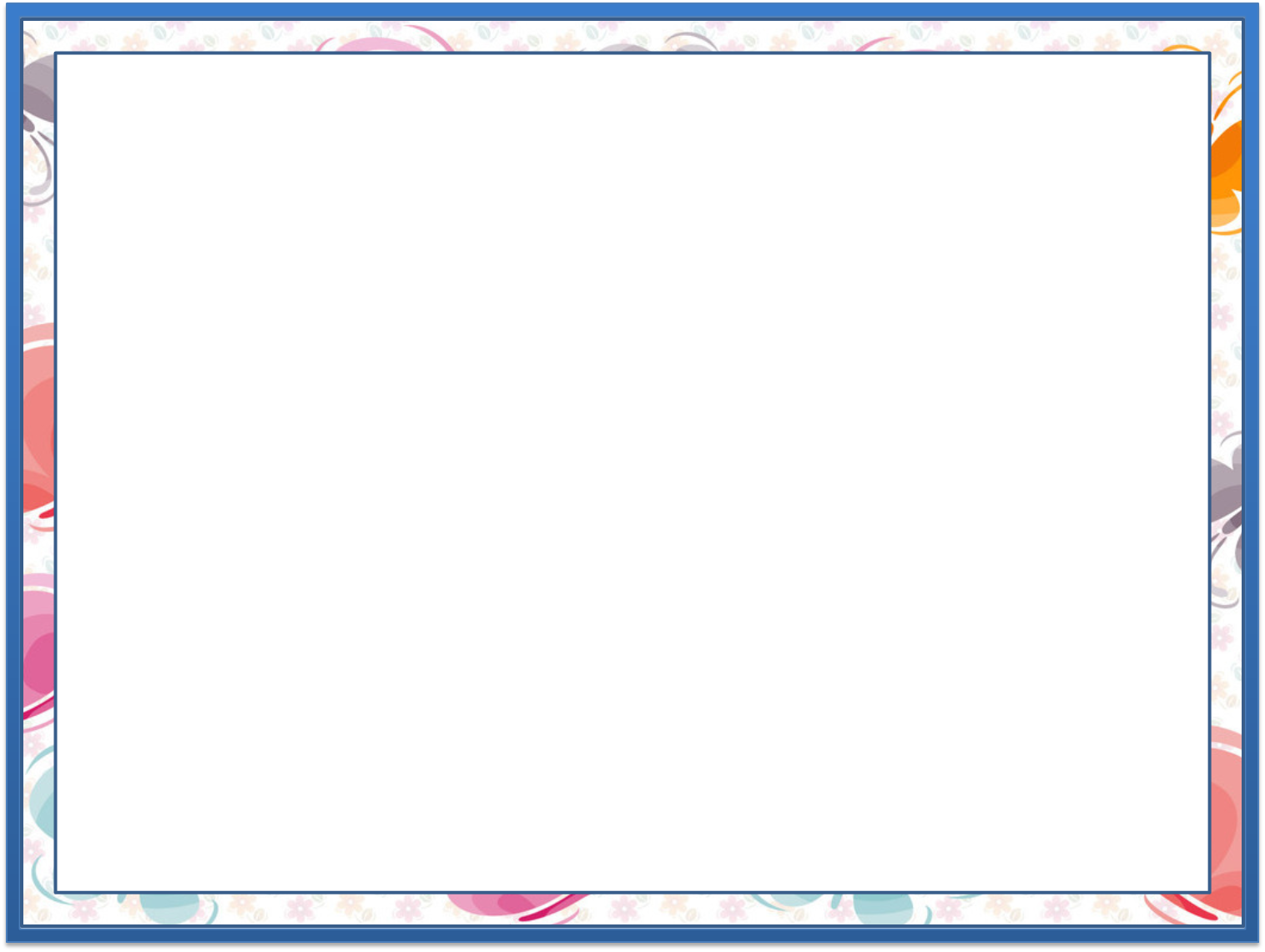 2.
Hisoblaymiz. (114-bet)
70 mm =         cm
7
100 mm =	  cm
1
0
12 mm =	     cm       mm
2
1
45 mm =	     cm       mm
5
4
89 mm =	     cm       mm
9
8
92 mm =	     cm       mm
9
2
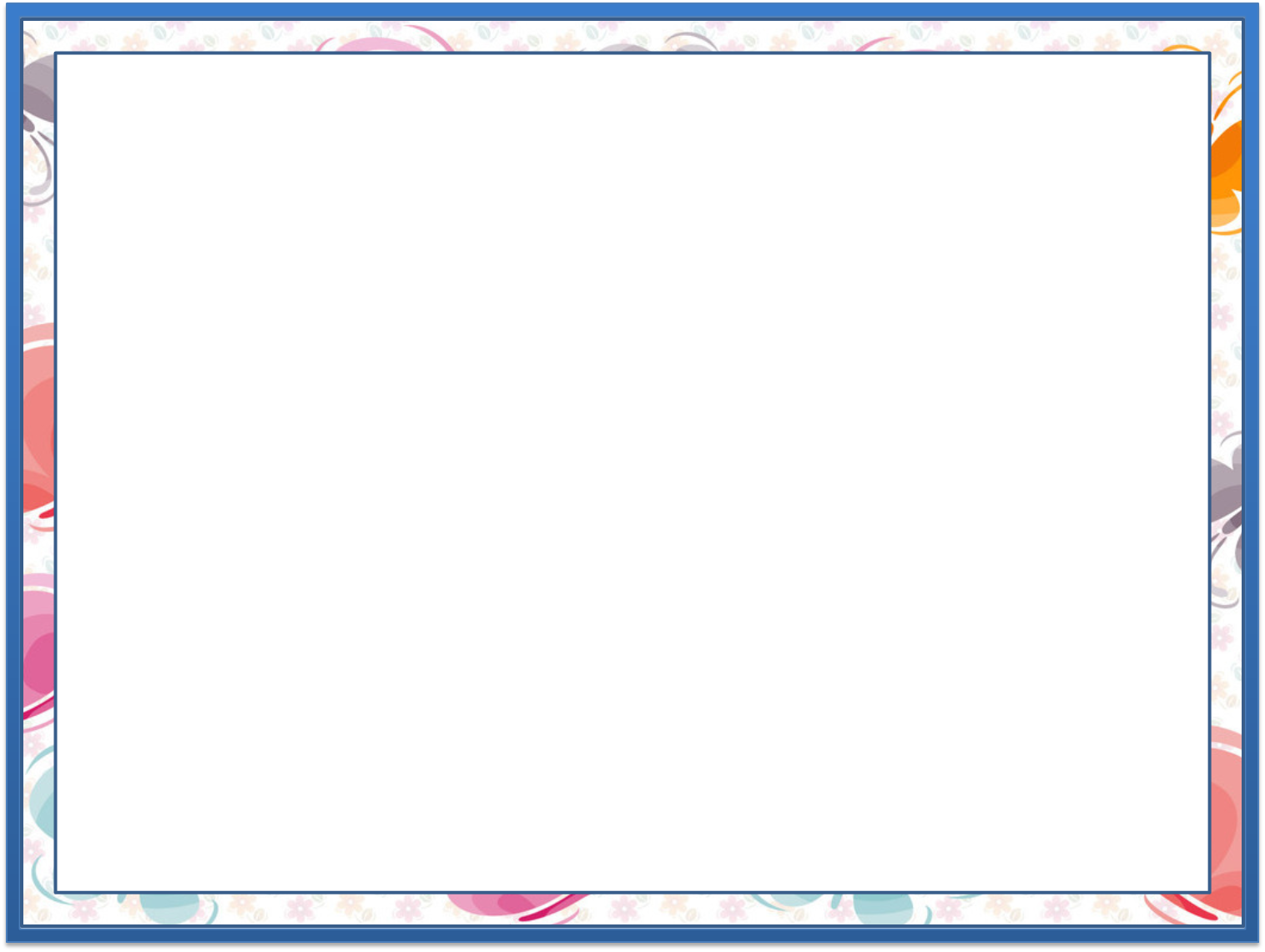 Uchburchak tomonlarini o‘lchaymiz va millimetrlarda ifodalaymiz. (114-bet)
3.
1-tomon          mm
3
0
5
0
2-tomon          mm
0
3-tomon          mm
6
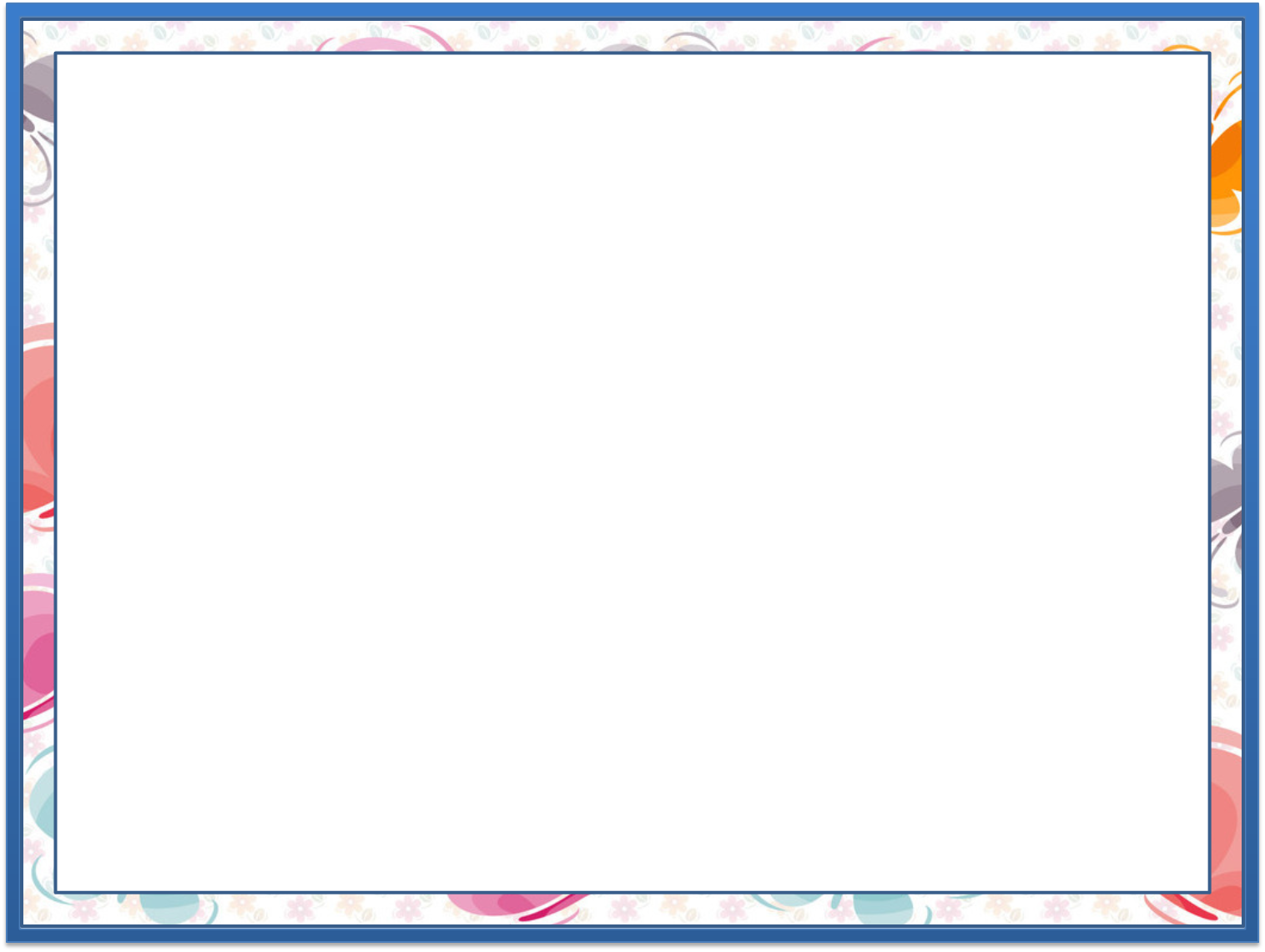 Ko‘rsatilgan yo‘nalishda hisoblashni bajaramiz. (114-bet)
4.
2
x 5
10
7
- 3
x 2
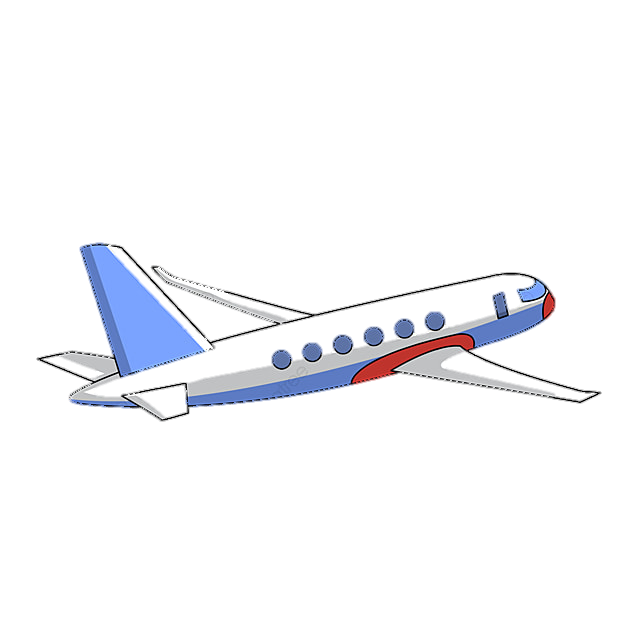 - 5
: 3
6
14
x 4
12
3
9 : 3
: 2
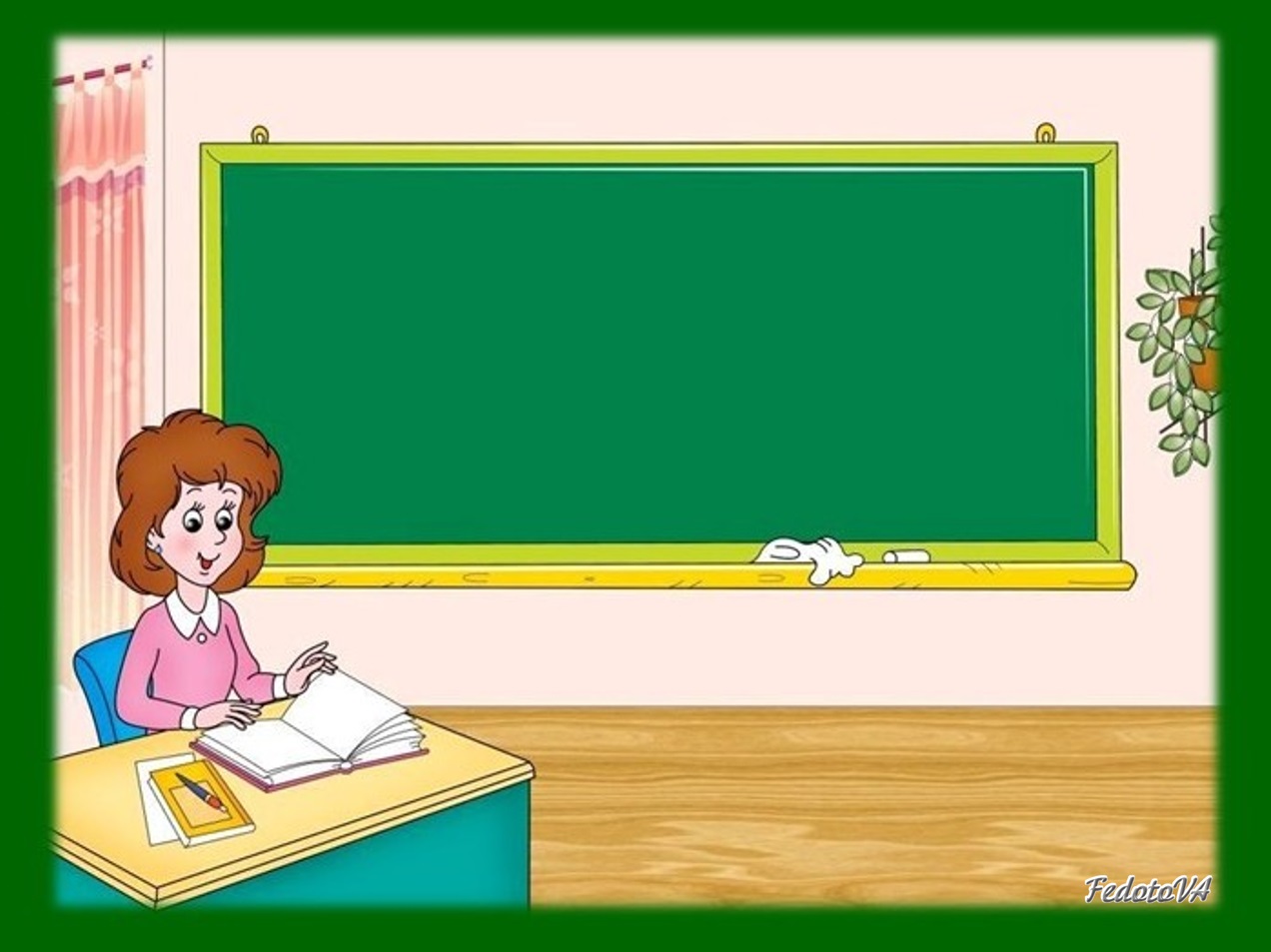 Mustaqil topshiriq: 
  114-bet. 5-misol
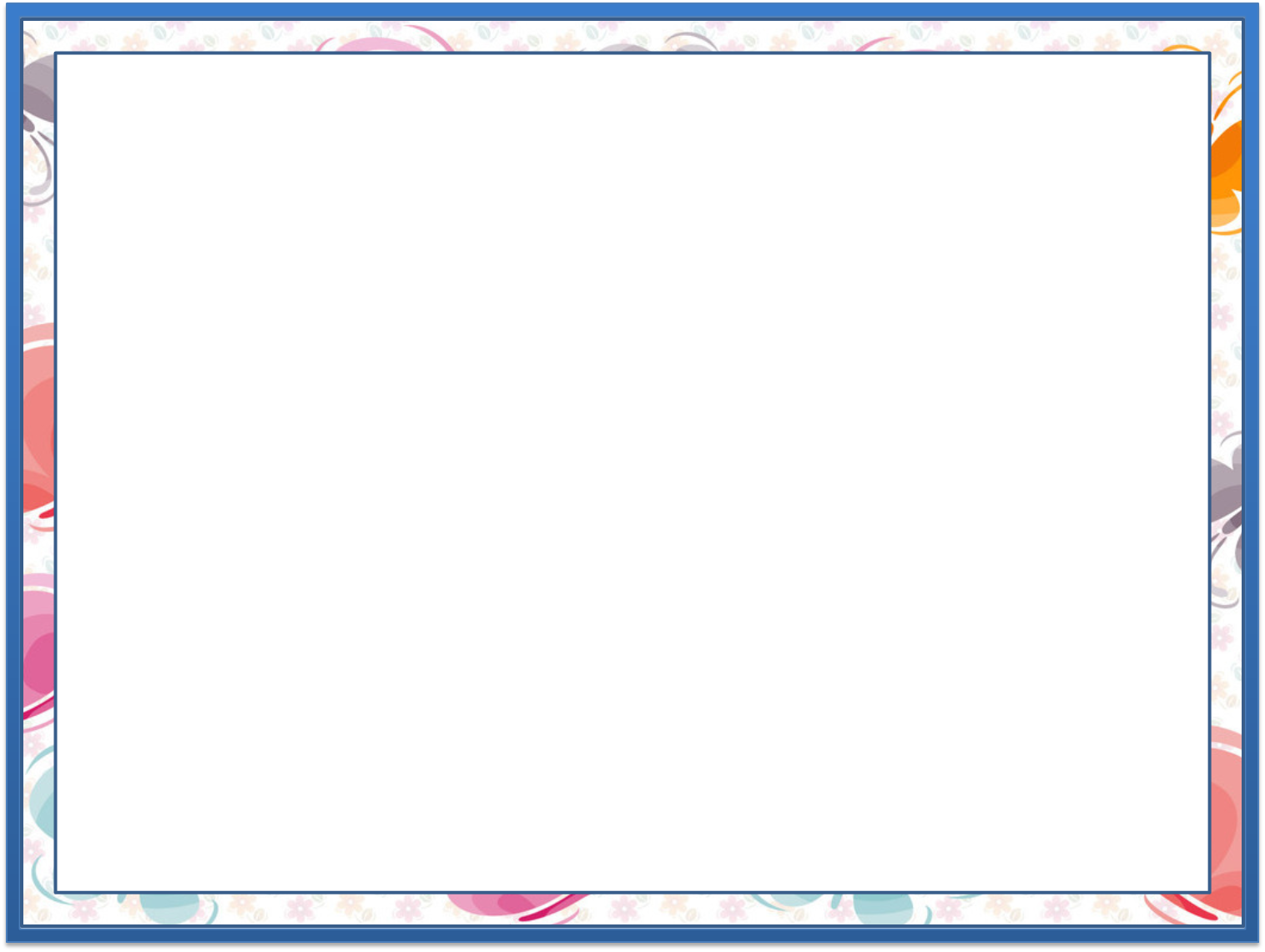 Namuna asosida jadvalni to‘ldiramiz. 				(114-bet)
5.
millimetr
santimetr
8
80
70
9
60
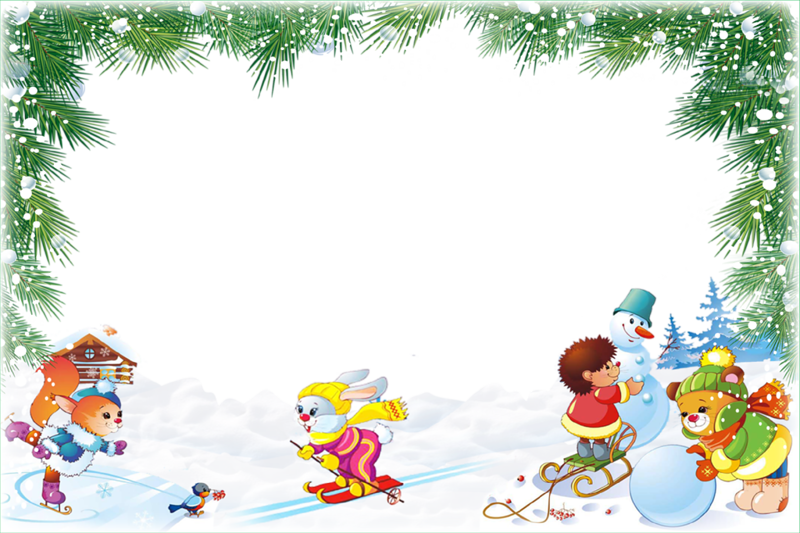 E’tiboringiz uchun	  rahmat!
E’tiboringiz uchun
	  rahmat!